Version 0.2
As of: Feb 24
DND/CAFModelling and Simulation Coordination Office
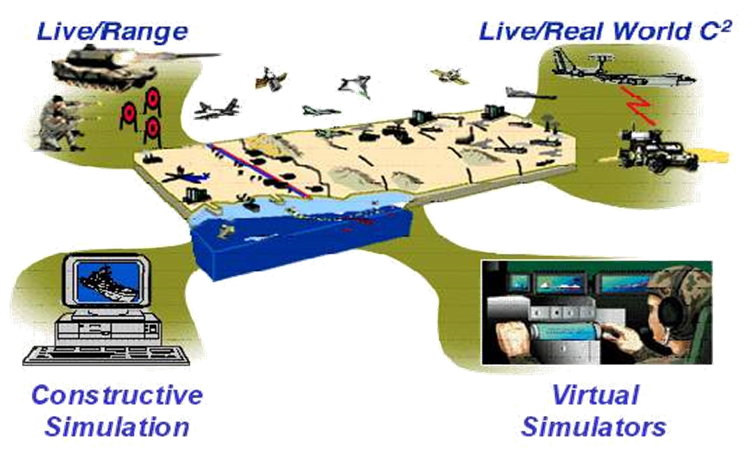 2024

Maj Roach
JES MSCO
DND/CAF MODELLING AND SIMULATION COORD OFFICE
Correct as at: Current
MSCO
LEAD
(LCOL/MAJ)
Contractors
Contractor
M&S Software Eng
Contractor
M&S Software Eng
Filled
Dual role
VACANT
3D Modeller
OPS LEAD
(MAJ)
Tech
Eng 4
JBL/JOFL LEAD
(MAJ)
MSCO Governance/Policy
MAJ
OPS
Planner
CAPT
MSCO 
Simulation 
Standards 
Capt
JBL/JOFL
Dep
MWO/CPO
IT 2
IT 2
DND/CAF M&S Policies
Defence Administrative Orders and Directives  	(DAOD) 2010-0 Modelling and Simulation
  Defence Administrative Orders and Directives  	(DAOD) 2010-1 Modelling and Simulation 	Management. 
DND/CAF Capstone M&S Strategy Feb 2013. 
DND/CAF Capstone Roadmap Apr 2016.
[Speaker Notes: DAOD 2010-0 Outlines the requirement for M&S in Defence

DAOD 2010-1 Outlines the Governance structure and base responsibilities

Strategy provided the Strategic goals for the Development of M&S as a capability in Defence.]
Activities 2024
As of:
Version 0.2
Re-build of the JMSA at CJWC to support L1 organisations, CJOC, CFD, DG Cyber, DG Space, supported by CO CJWC.
Manning review and manning increase to support full MSCO tasking including the support to the JMSA/JOFL. (new Public Service positions)
Reconnection to 5EE and NATO M&S partners.
Participation in the NATO NMSG. 
Review and rewrite strategic documents. FY 2024.
[Speaker Notes: JMSA - Joint M&S Architecture 
5EE - Five EYES]
Activities 2024
As of:
Version 0.2
Commenced build of an Unclas test lab in Bld 4, CJWC.
Acceptance of CAF software held by the DLCSPM and the RAWC.  Partner with CFD to acquire a Joint Simulation application (JTLS-GO) in FY 23/24
Participation in JOFL development WG for the build in FY 2024.
Continued Participation in the NATO MSG BM. 
Conduct of the Synthetic Environment Working Group 12 – 15 Apr 24.
Planned Fall SEWG in Sep 24 and Sim Symposium for Oct 24.
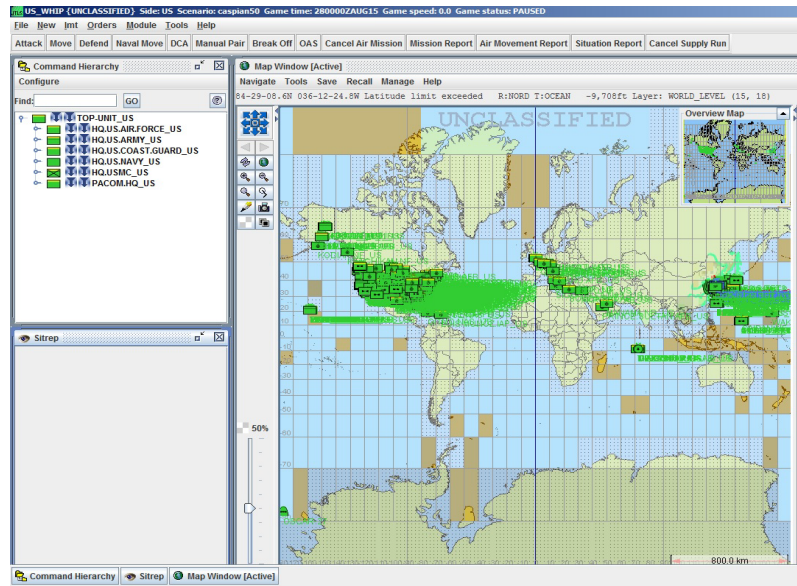 Partner with CFD to acquire a Joint Simulation application (JTLS-GO) in FY 23/24
[Speaker Notes: JTLS-GO – Joint Theatre Level Simulation – Global operations (current NATO Sim)
NMSG - NATO Modeling and Simulation Group Business Meeting
SEWG – CAF Synthetic Environment Working Group]
Long Term
As of:
Version 0.2
Established Tiger Teams with a Service Lead to support Training and Education for M&S across the CAF.
Standards and standardised practices for the use of M&S in the CAF/DND.  Release of the approved and signed CMSSP.
Rewrite of the DAODs, Capstone Strategy and RoadMap with a sign off in 2025.
Push enterprise level software to other services.  (JTLS, HIVE, VCCI)
[Speaker Notes: CMSSP – Canadian Modelling and Simulation Standards Profile Document.]